NPA Knowledge Organiser: Year 2 Music – Autumn  - Musical Me
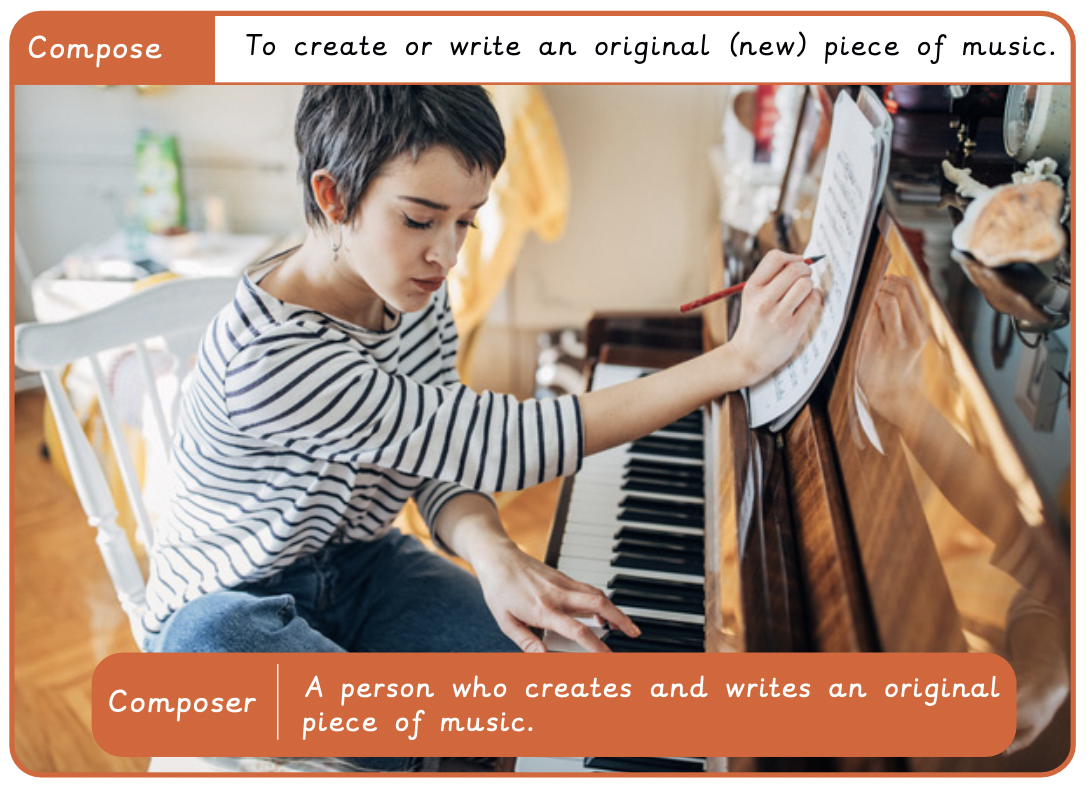 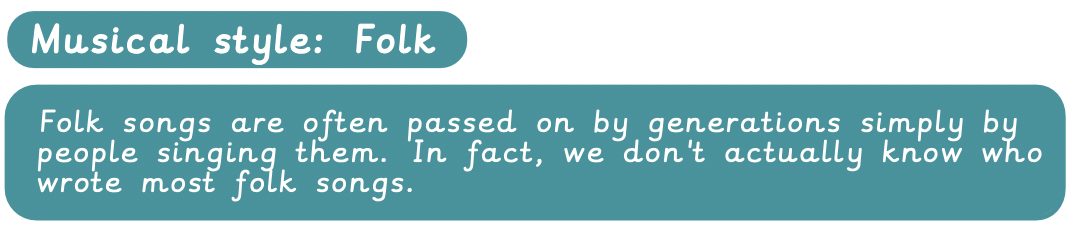 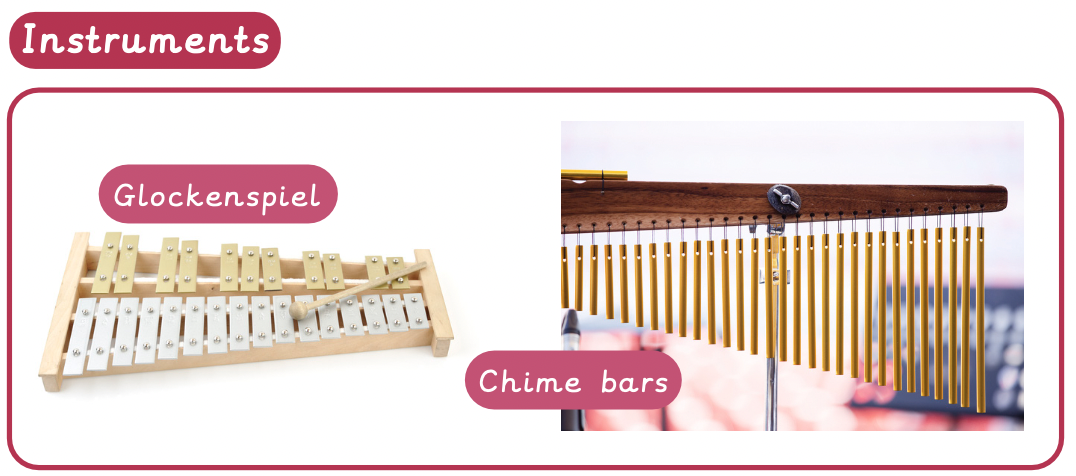 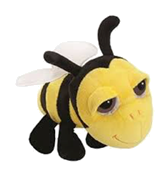 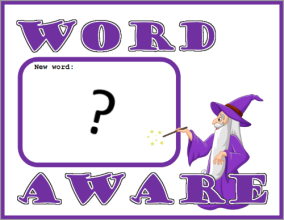 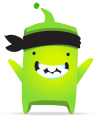 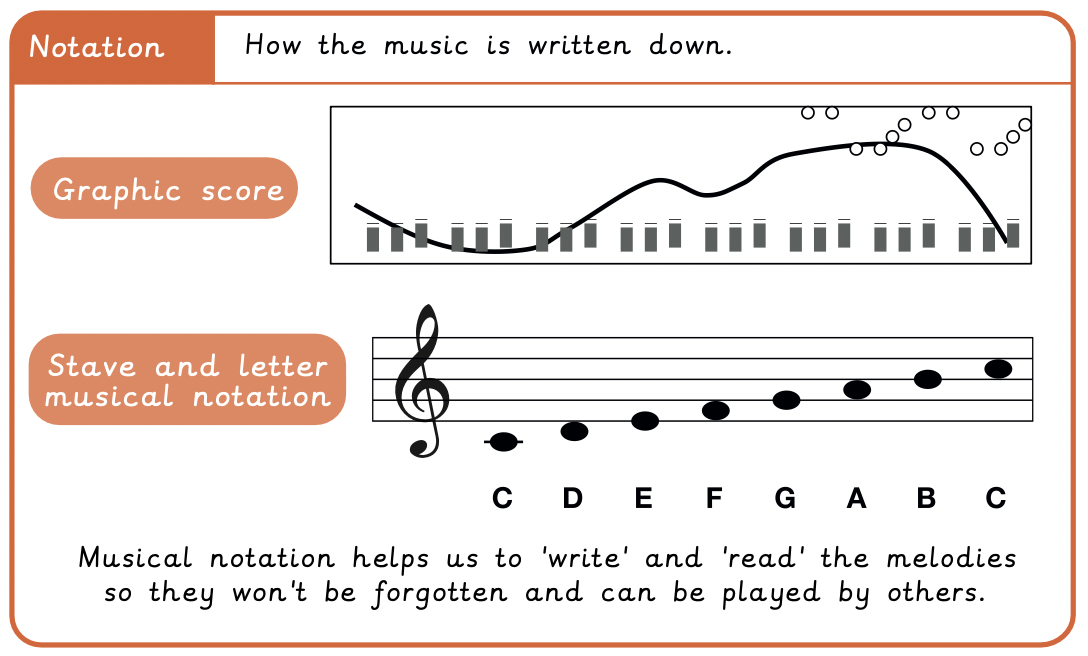 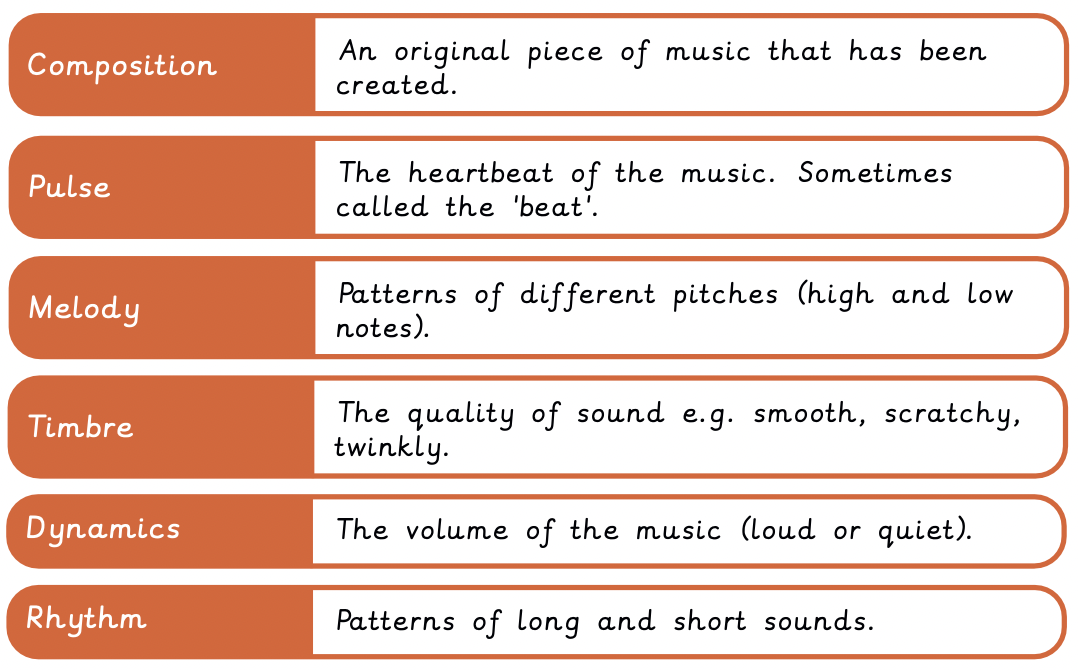 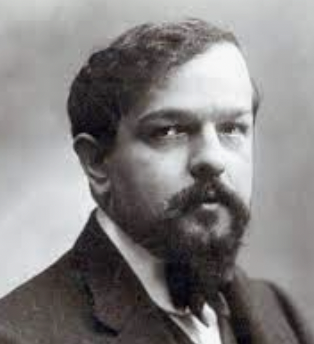 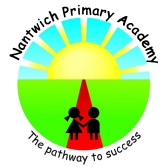 ”Music is the expression of the movement of the waters, the play of curves described by the changing breezes.” Debussy